ERCOT Frequency Control Report
January 2020

ERCOT
Operations Planning

PDCWG | February 12th, 2020
Summary of January 2020
2020 RMS1 Statistics
Mean: 15.07 mHz
Min: 13.56 mHz
Max: 16.6 mHz
Energy Statistics
Total Energy: 28,969,595 MWh
Wind Energy: 7,474,690 MWh
Percent Energy from Wind: 25.80%
Solar Energy: 336,423 MWh
Percent Energy from Solar: 1.16%
Minimum System Inertia
Mean: 183,800
Max: 244,162 on Jan 30th
Min: 143,088 on Jan 9th
CPS1: 174.68%
Current CPS1 12-Month Rolling Average: 174.83%
4 BAAL Exceedances
1 hourly CPS1 score below 100%
BAAL-003 Events have updated through 2019
2018 BAAL-003 FRM Performance: -843.17
2
Frequency Control
CPS1, BAAL, & RMS1
Hourly CPS1 by Day
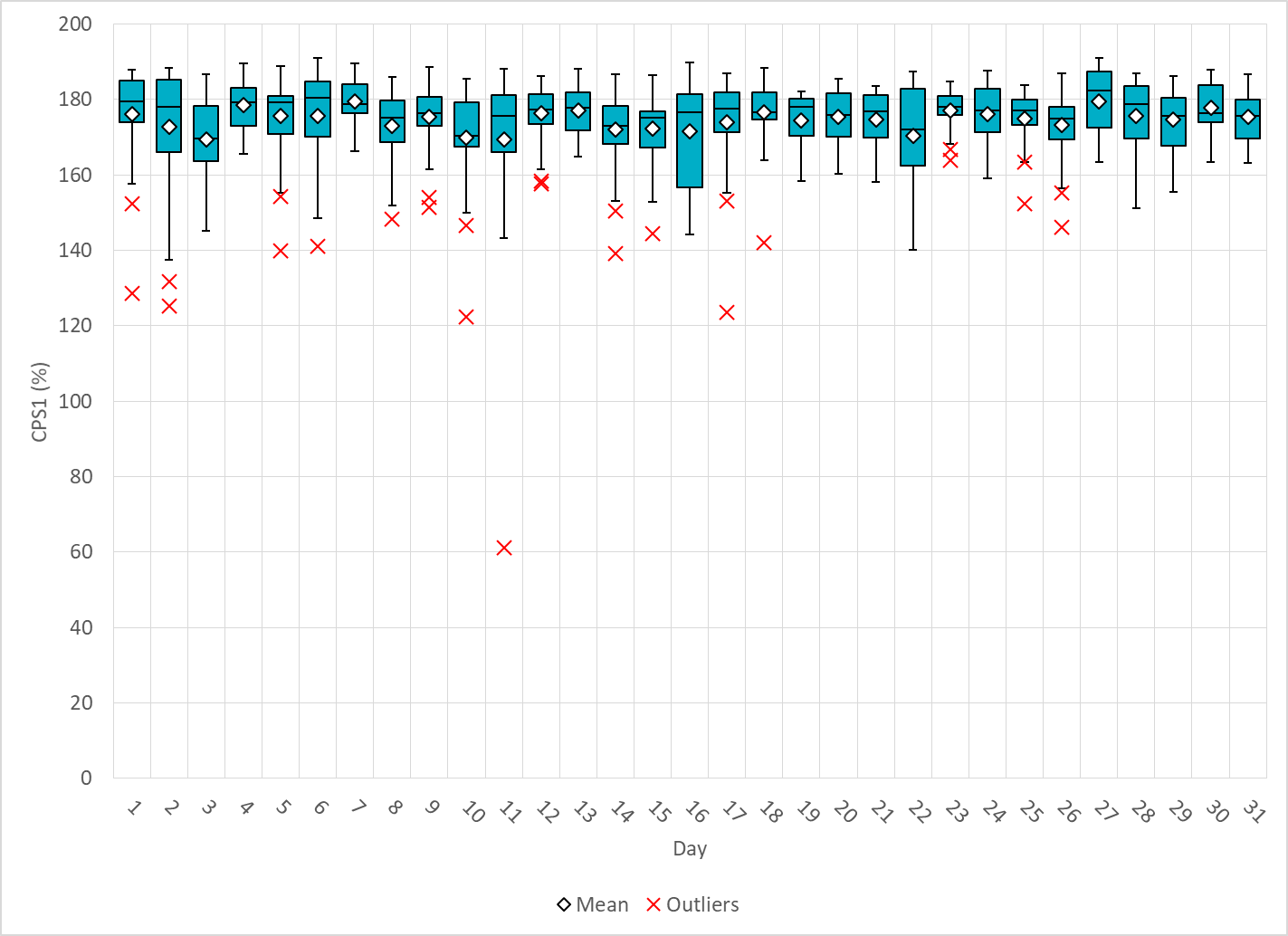 Jan-20 CPS1 (%): 174.68
4
[Speaker Notes: Outliers:

1/11/2020 10:00 61.2%:
Large deviation generation from wind, significant ramp down during the hour ~54MW/min]
BAAL Exceedances & Violations
There were 4 BAAL exceedances in Jan
5
[Speaker Notes: BAAL Exceedances related to the two FMEs on 1/1/2020 and 1/17/2020]
15-Minute Average CPS1%
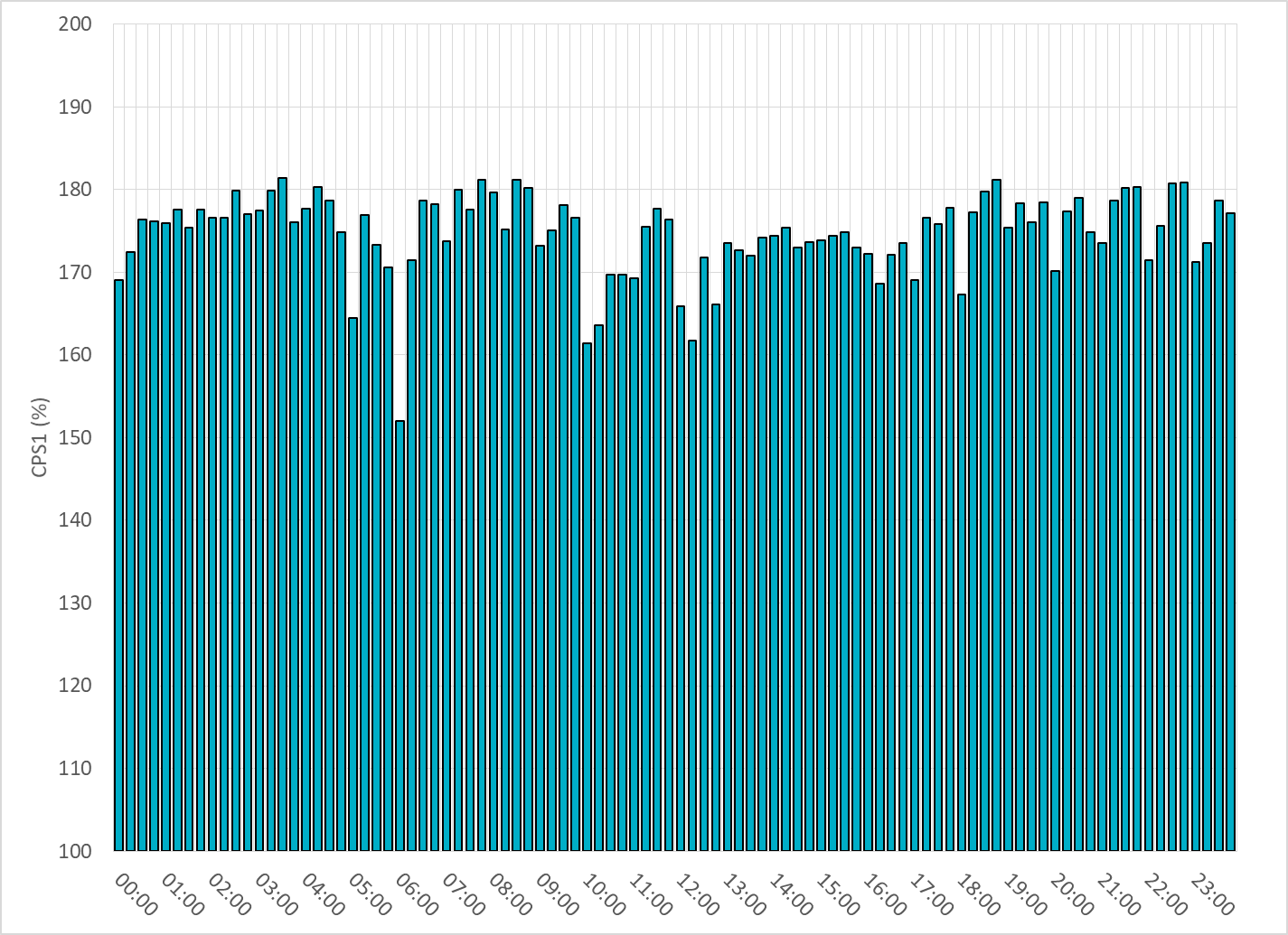 Jan-20 CPS1 (%): 174.68
6
12-Month Rolling Average CPS1
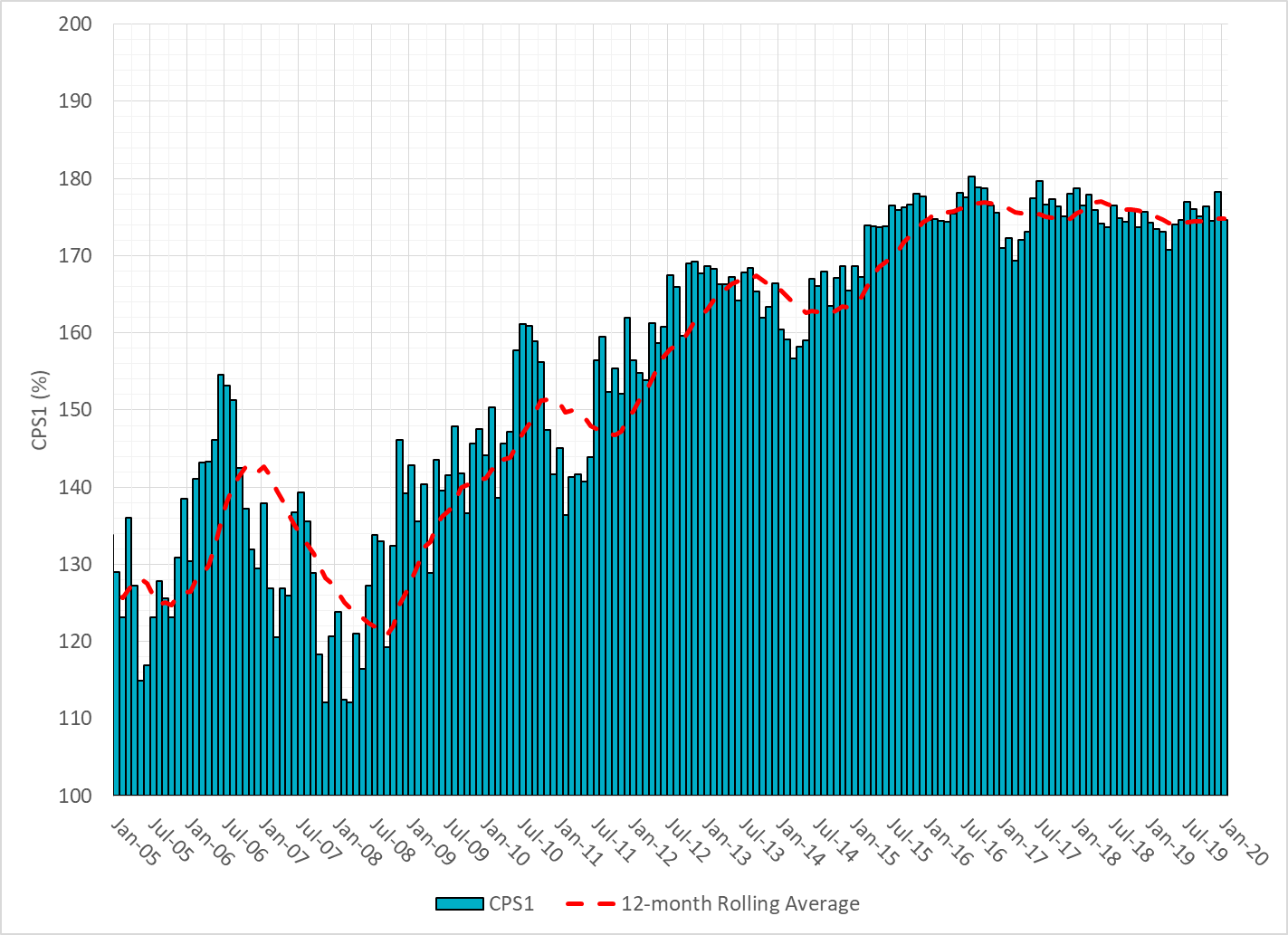 Current 12-Month Rolling Average: 174.83%
7
Daily RMS1 of ERCOT Frequency by Year
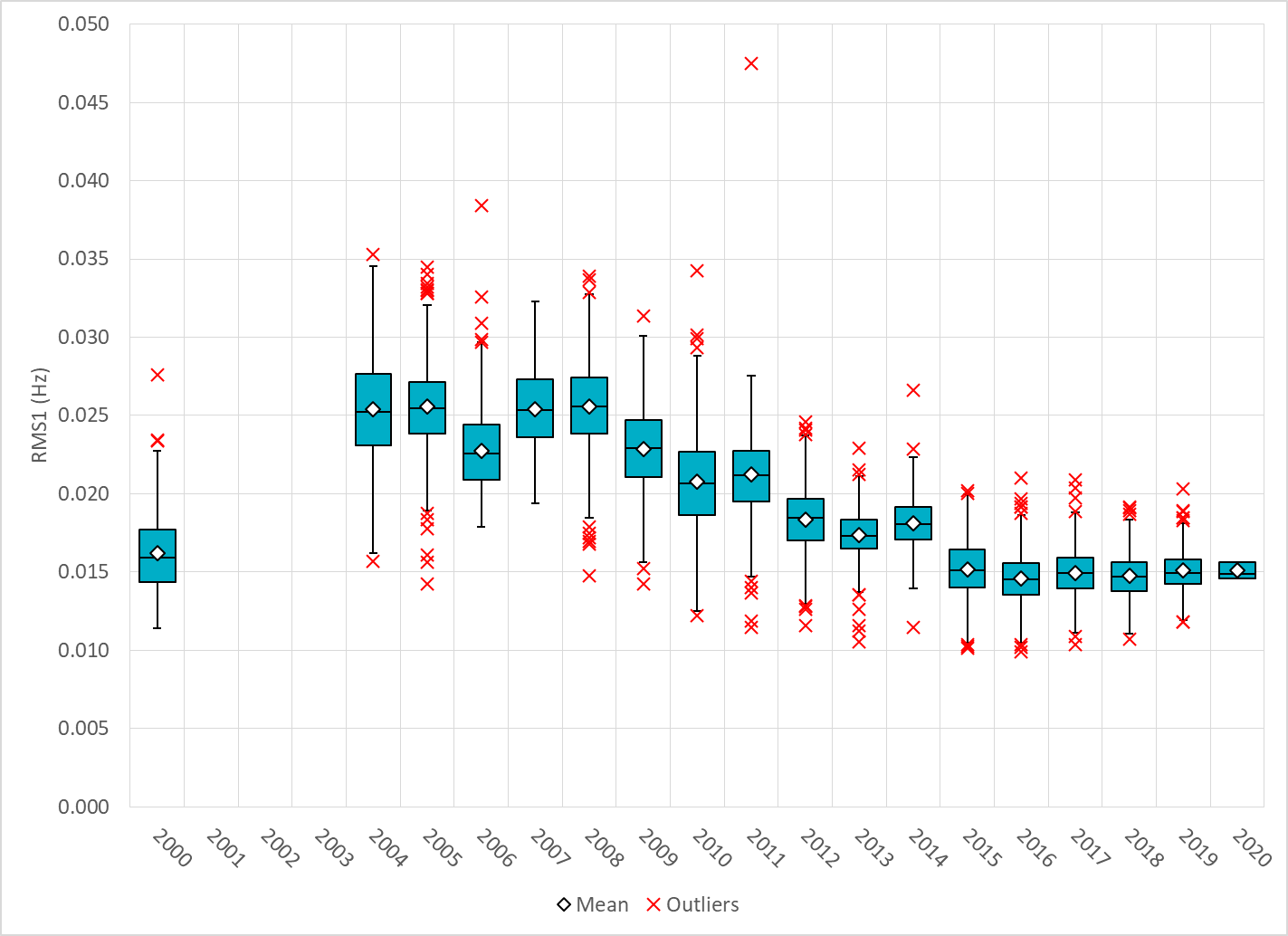 8
[Speaker Notes: Mean: 15.00 mHz]
Daily RMS1 of ERCOT Frequency by Month
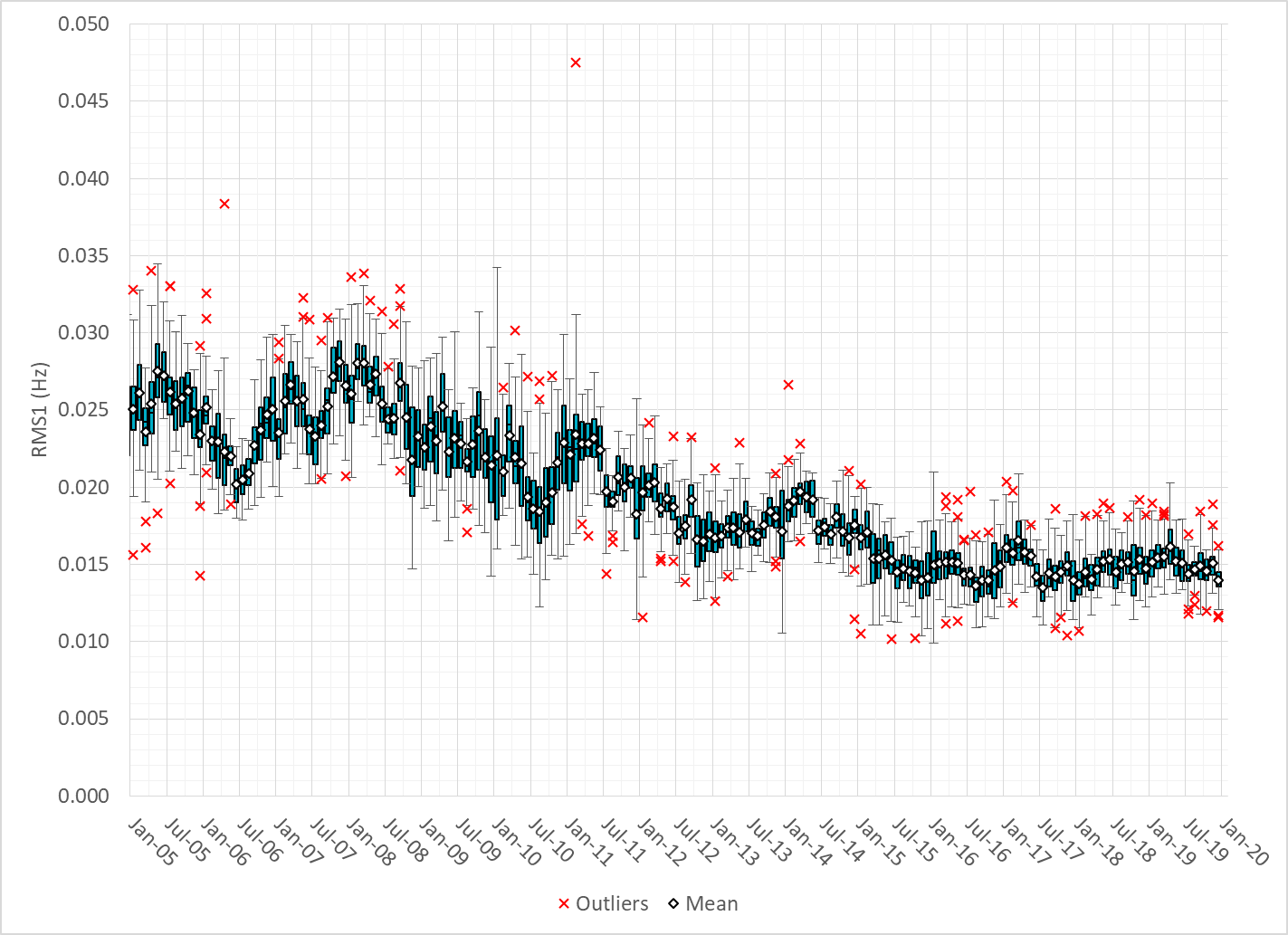 9
Daily RMS1 of ERCOT Frequency by Month
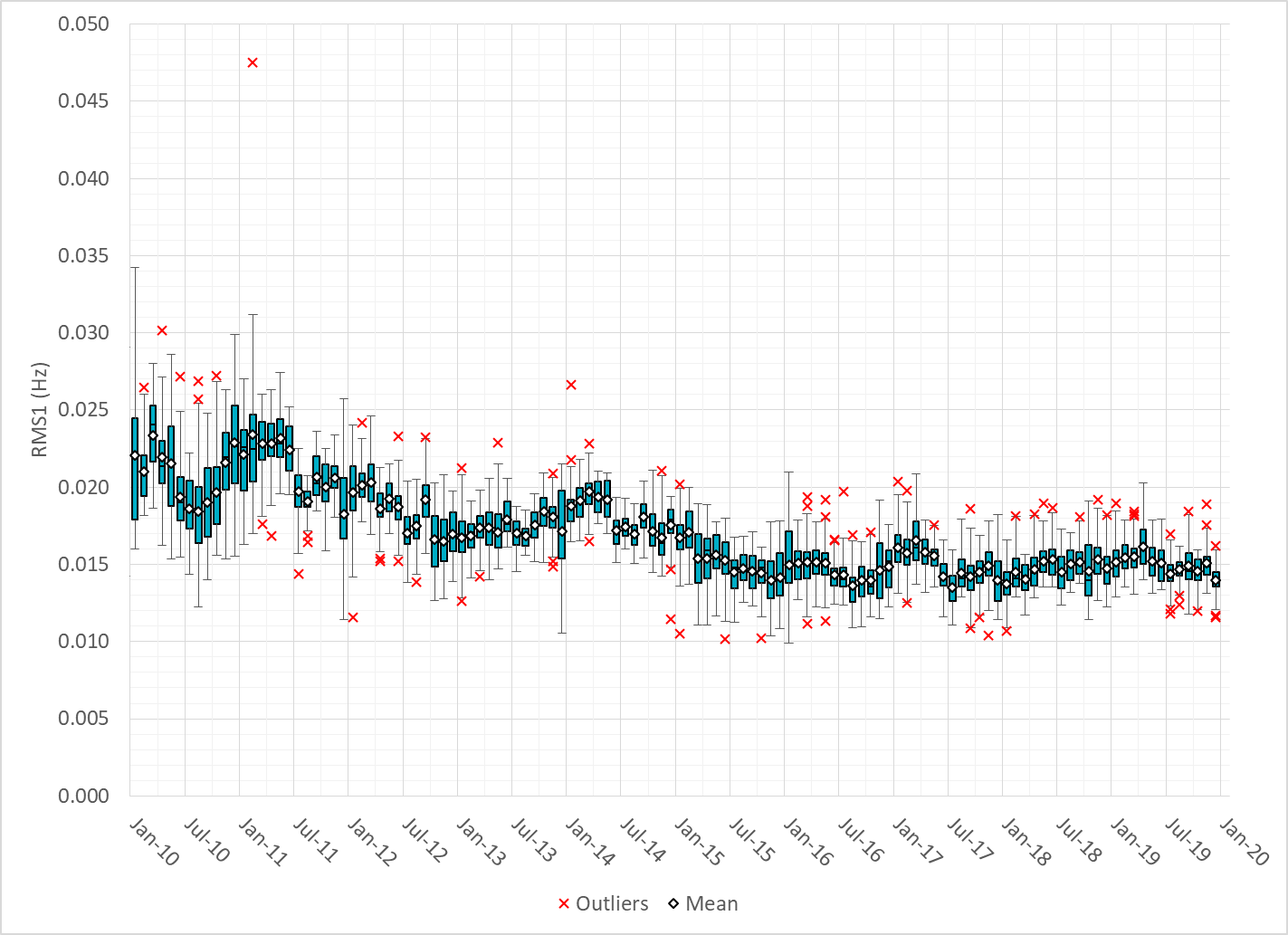 10
[Speaker Notes: Mean: 15.07 mHz
Min: 13.6 mHz
Max: 16.6 mHz]
Frequency Profile Comparison
Frequency Profile Comparison
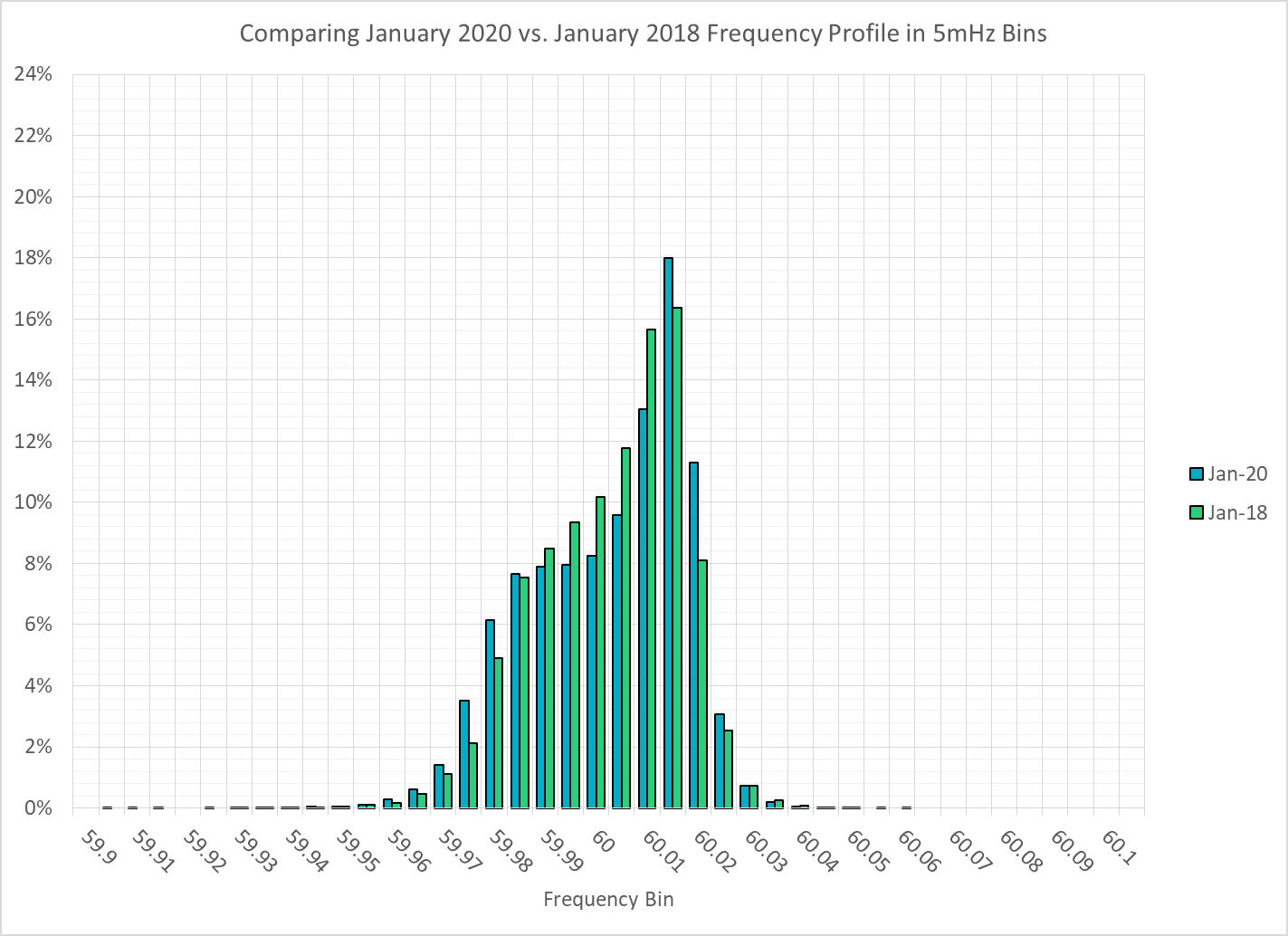 12
Frequency Profile Comparison
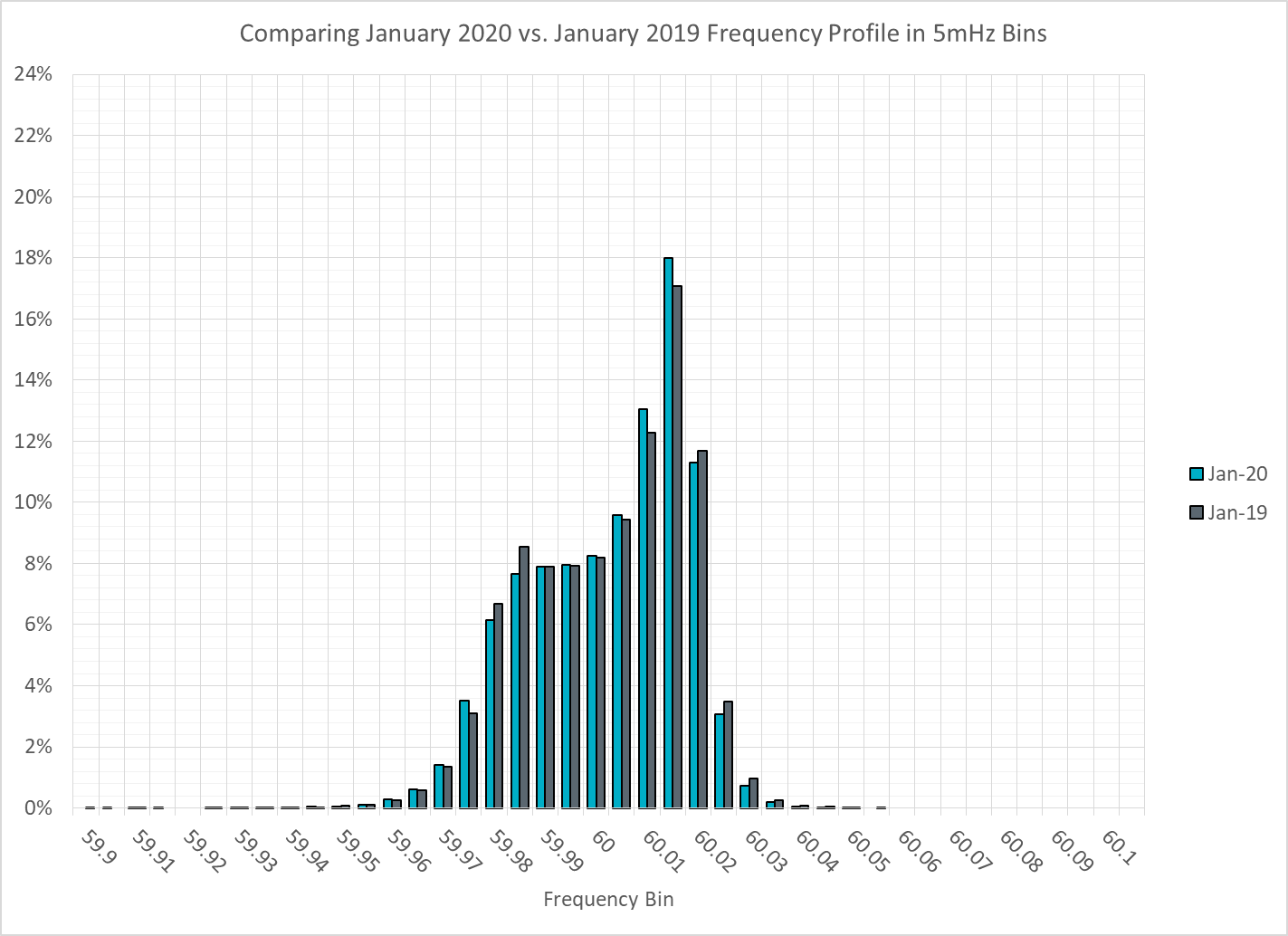 13
Time Error Correction
ERCOT Daily Time Error
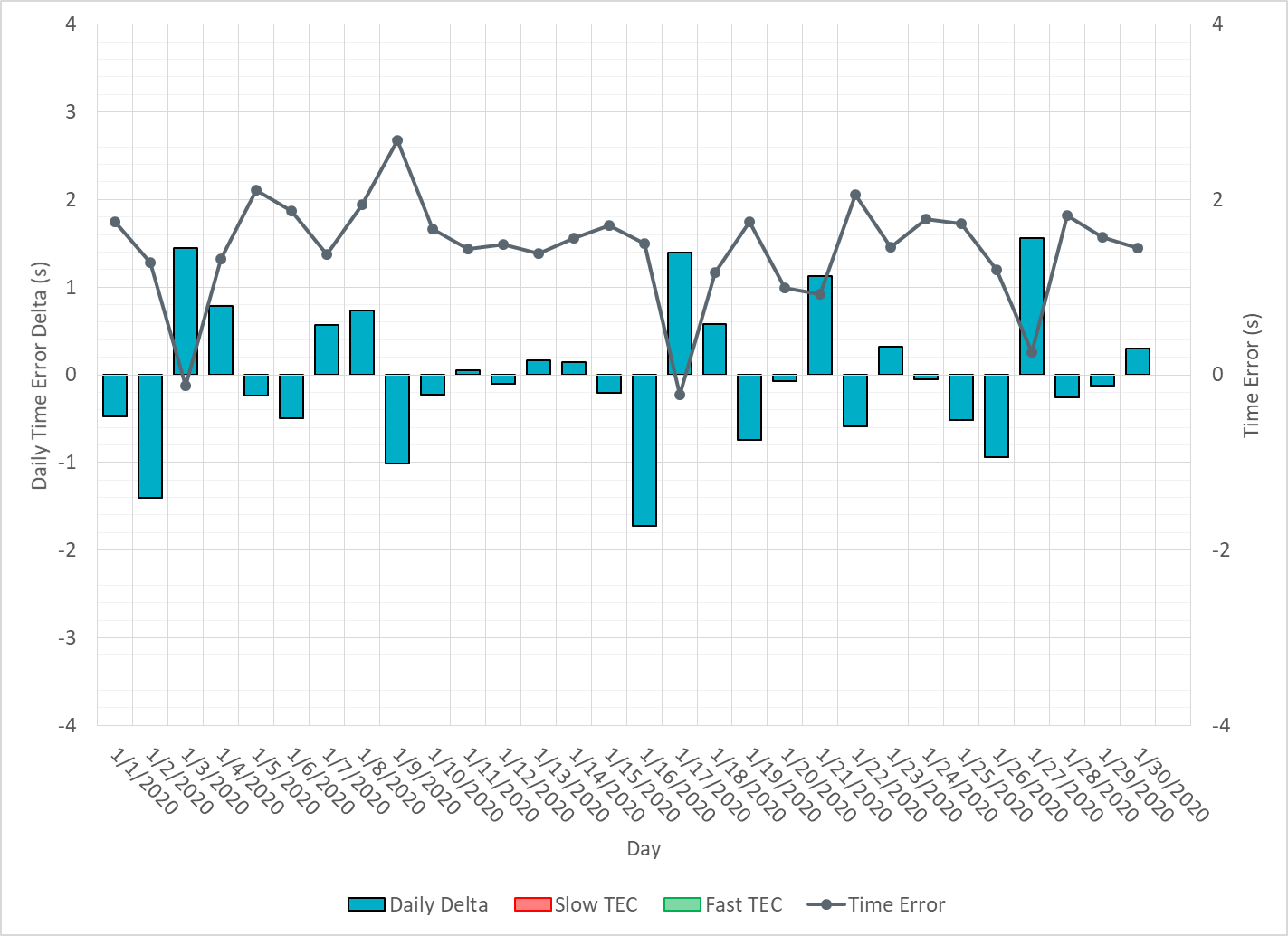 15
Time Error Corrections Log Summary
There have been no time error corrections since December 2016
16
BAL-003 Performance
Op. Year 2018 BAL-003 Selected Events – Update
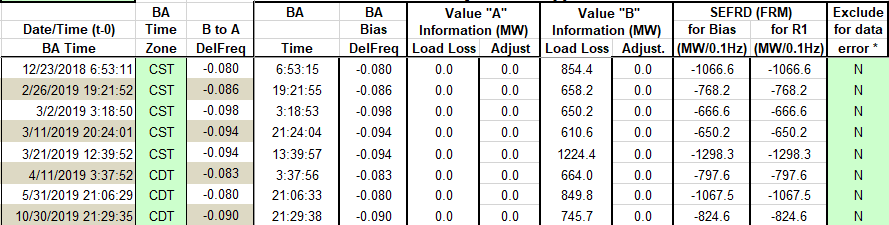 18
[Speaker Notes: BAL-003]
Op. Year 2018 BAL-003 FRM Performance - Update
19
[Speaker Notes: OP2018: FRO = -381.0, FRM_median = -843.17, FRM_average = -959.7
OP2019: FRO = -381.0
OP2020: FRO = -425.0, FRM_median = -811.14, FRM_average = -892.5]
ERCOT Energy Statistics
Total Energy
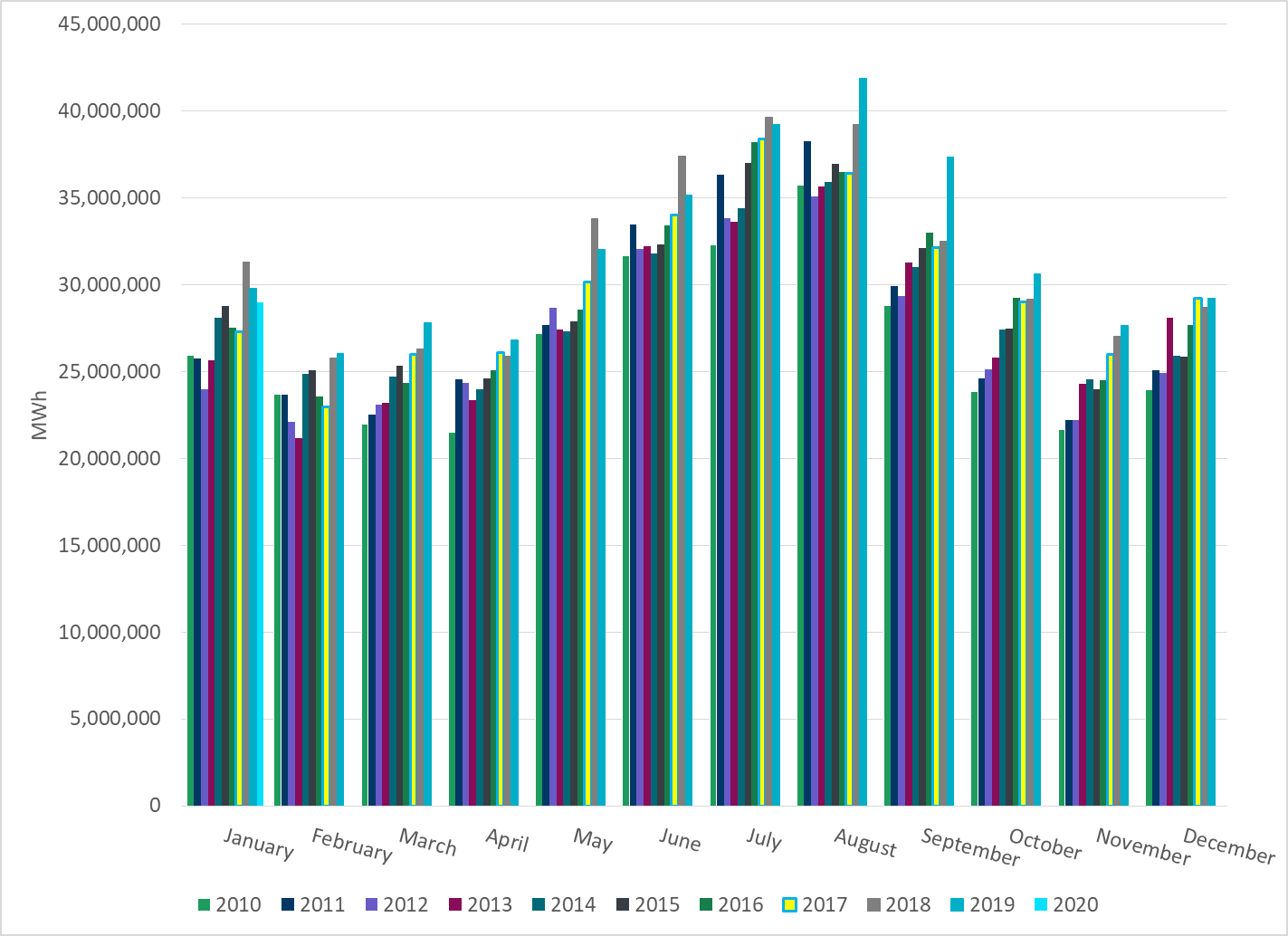 21
[Speaker Notes: 28,969,595 MWh]
Total Energy from Wind Generation
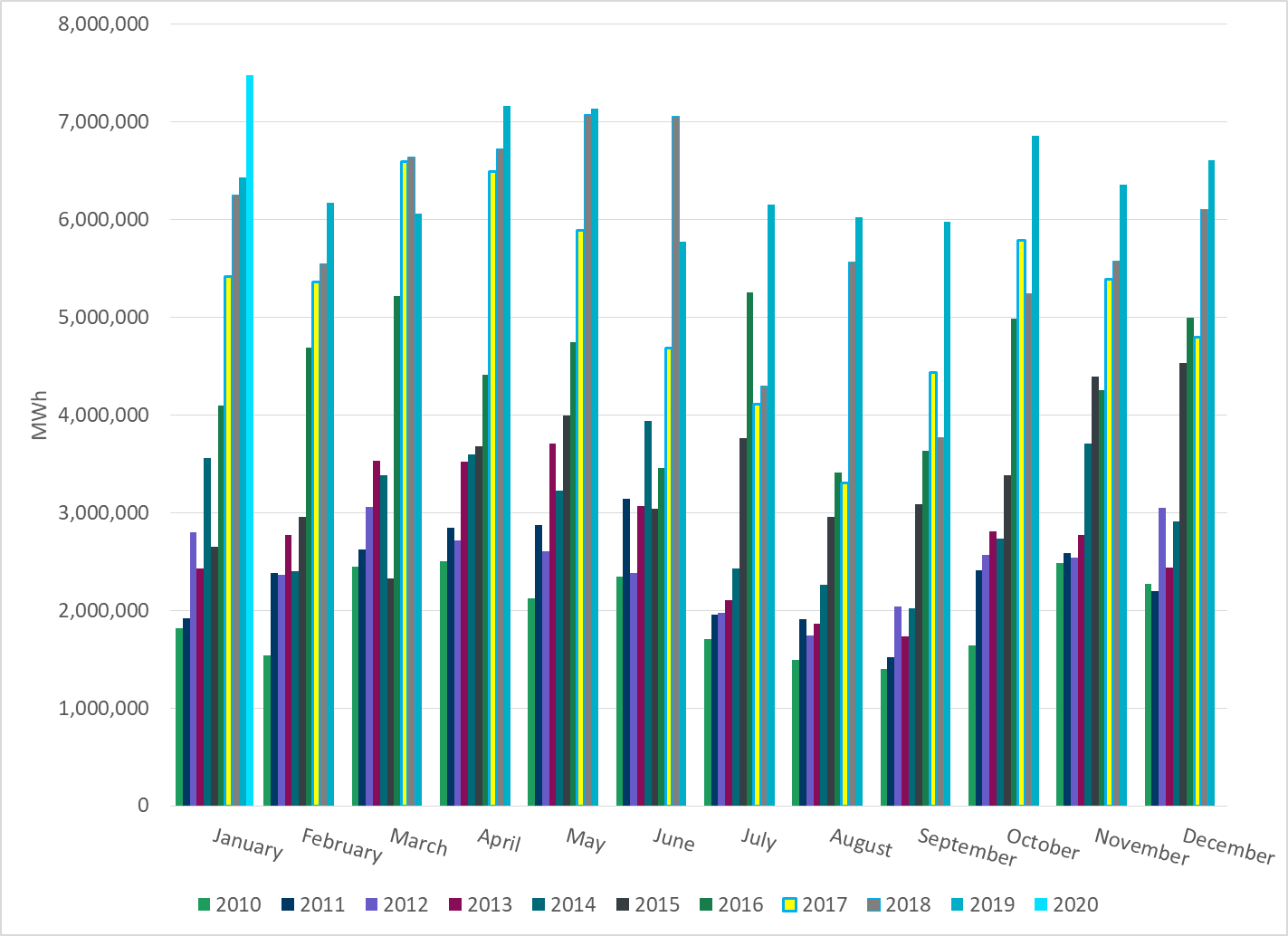 22
[Speaker Notes: 7,474,690 MWh]
% Energy from Wind Generation
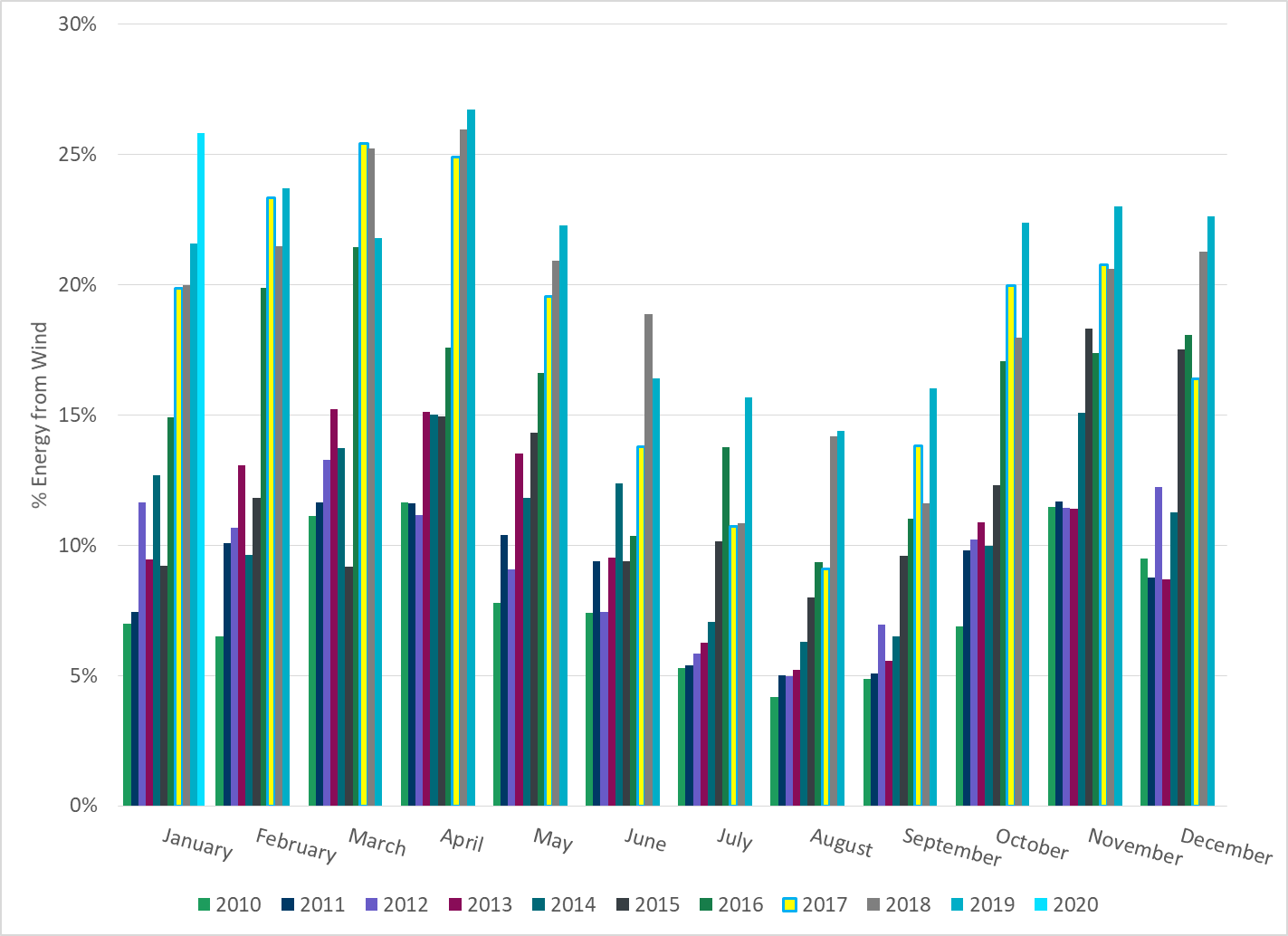 23
[Speaker Notes: 25.80%]
Total Energy From Solar Generation
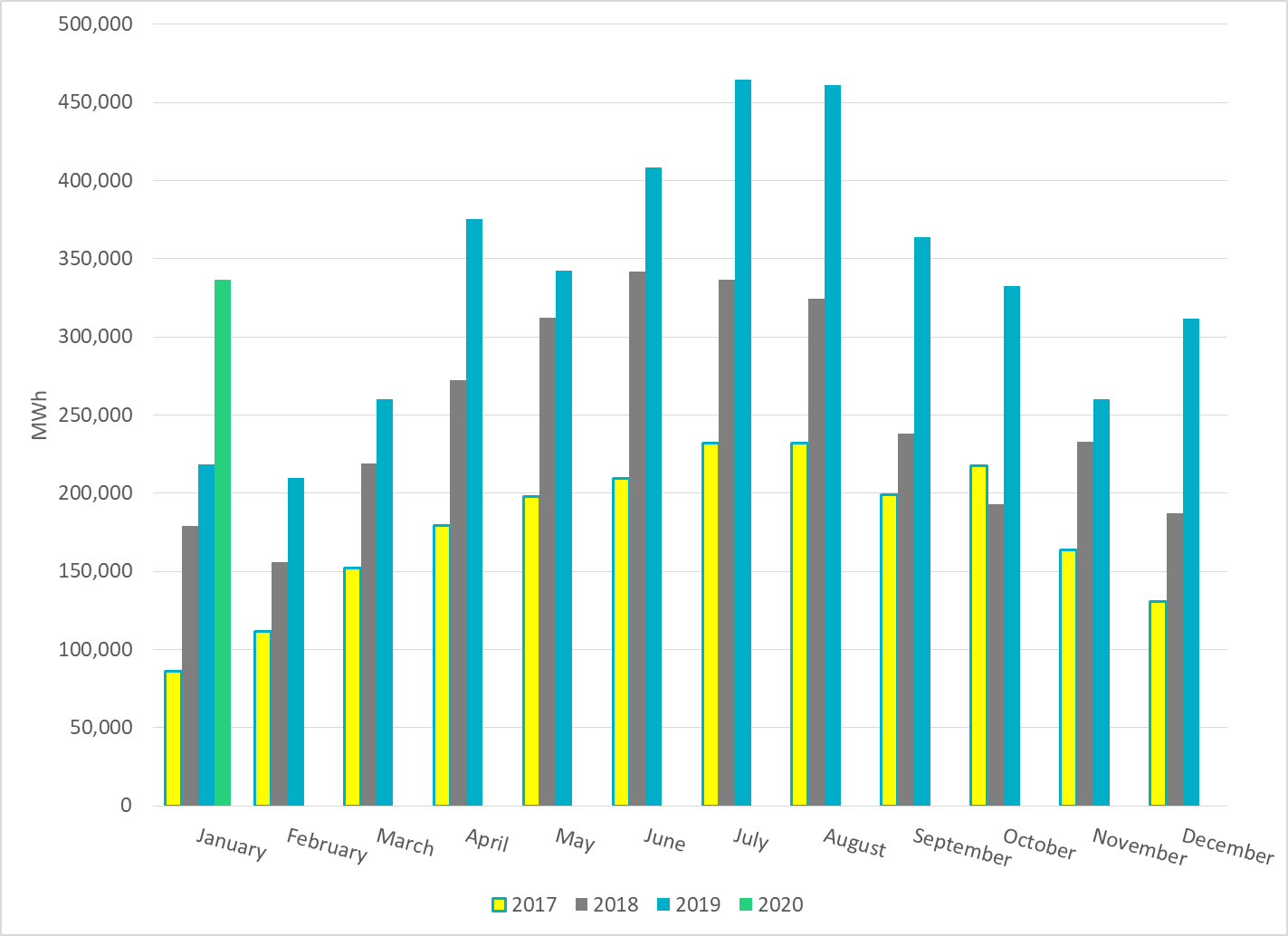 24
[Speaker Notes: 336,423 MWh]
% Energy from Solar Generation
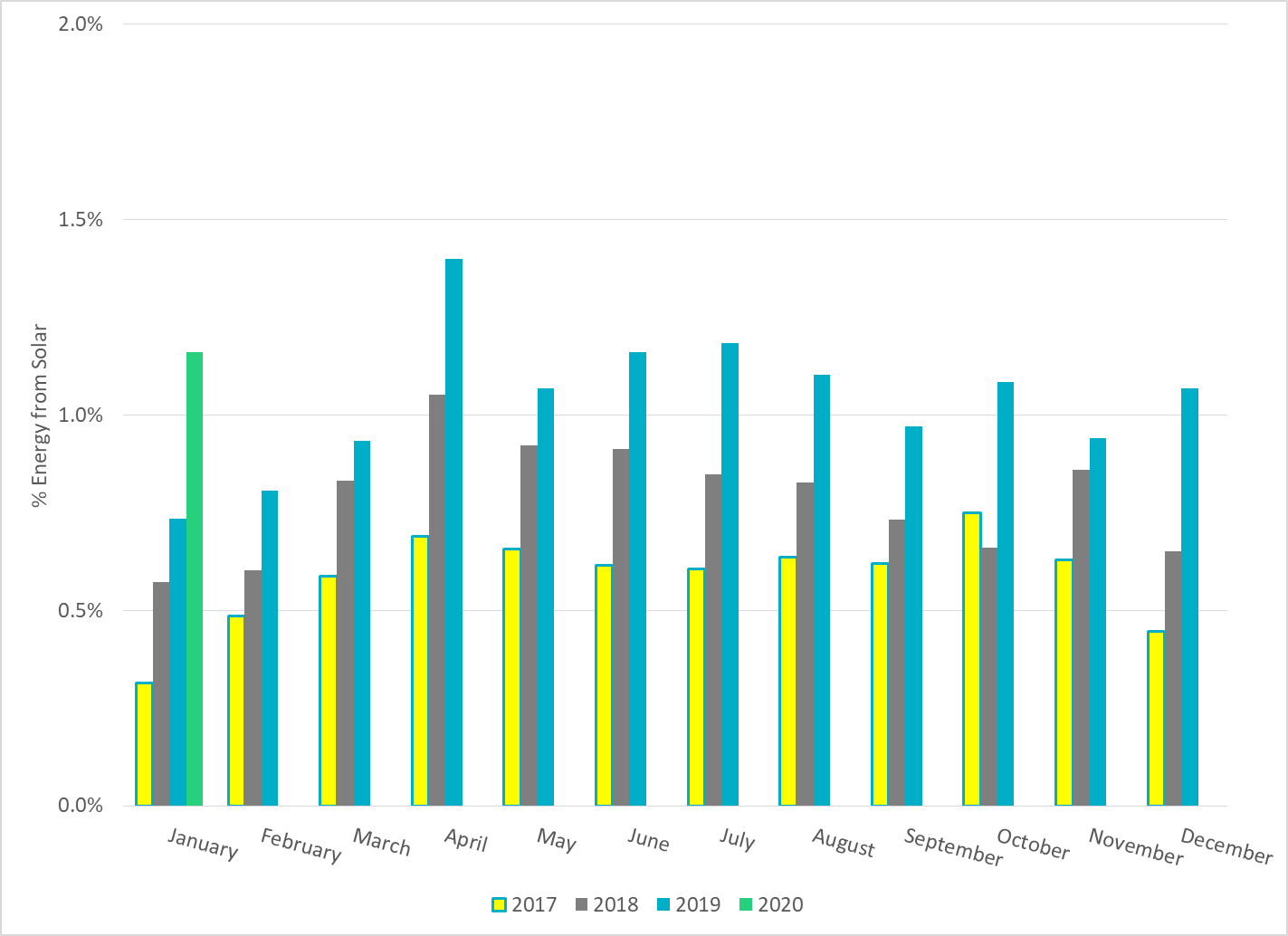 25
[Speaker Notes: 1.16%

- Less overall Load compared to last 3 years]
ERCOT System Inertia
Daily Minimum System Inertia
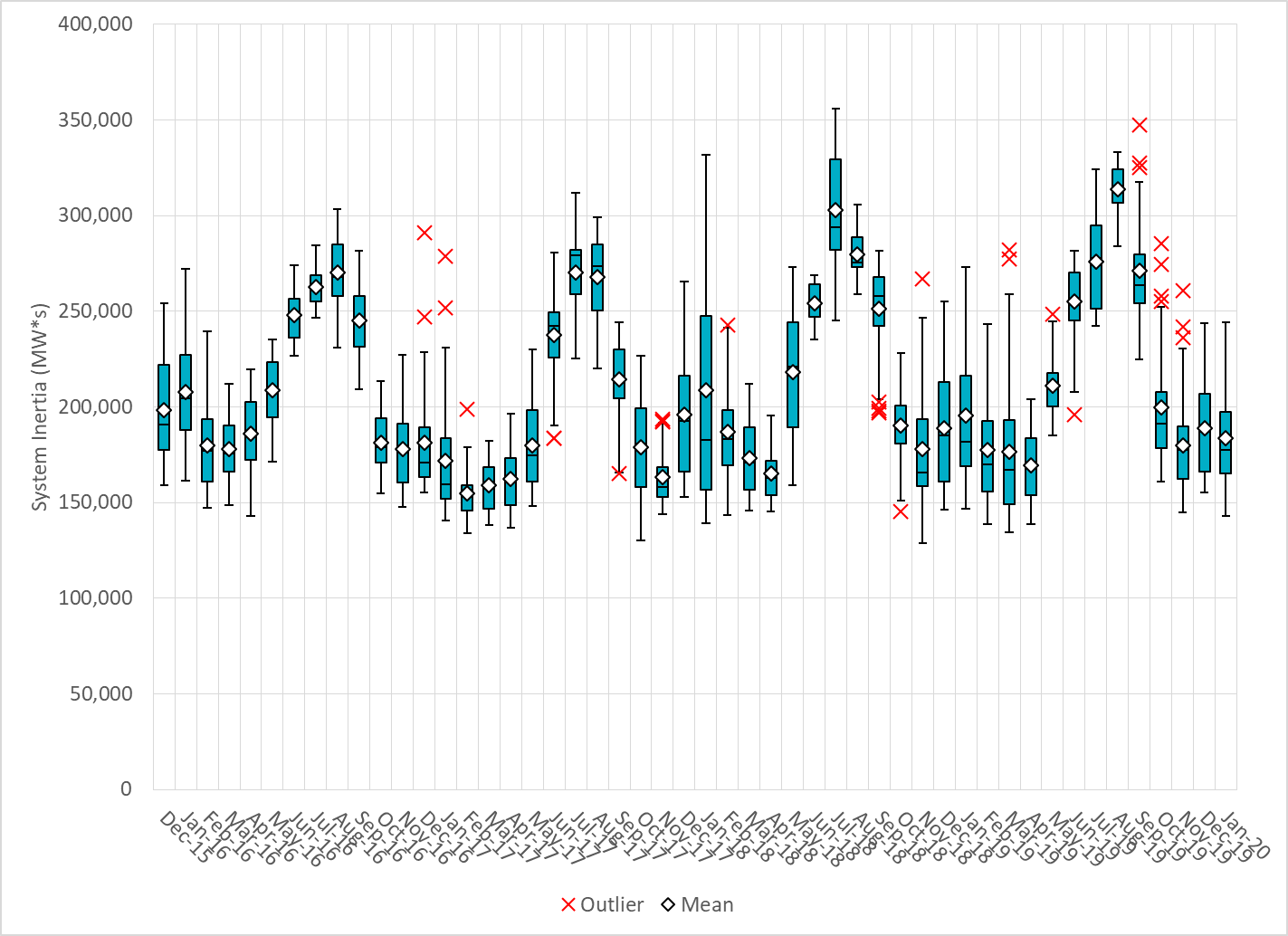 27
[Speaker Notes: Minimum Inertia = 143,088 MW*s on 1/9/2020

Previous Minimum was 128,759  MW*s on 11/18/2018.

Data: 
Mean: 183,800
Max: 244,162 on Jan 30th
Min: 143,088 on Jan 9th]
Questions?
Thank you!